Детство с книгой:стратегия воспитания читателя
Томаева Ирина Николаевна,
директор ГБУК  РО «Ростовская областная 
детская библиотека имени В.М. Величкиной»
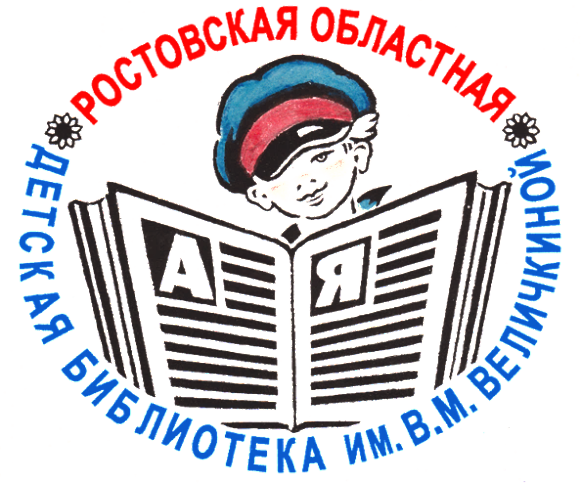 Обслуживание пользователей-детей  осуществляют
957 библиотеки  из них 83 (8,6%) –специализированные, 35 –детских отделов, кафедр детской литературы, 753 -  библиотеки сельских поселений
Проект «Мобильная библиотека»
Цель проекта: обеспечение доступа к новым, современным изданиям для детей из фондов Ростовской областной детской библиотеки им. В.М. Величкиной на базе библиотек Ростовской области, обслуживающих детей, путём организации передвижных выставок.
Проект «Мобильная библиотека»
Задачи проекта:
Проведение анализа объёмов и качества комплектования детских библиотек региона.
Формирование библиотечек для передвижных выставок и выстраивание логистики.
Разработка пакета локальных актов для формирования организационно-правовой базы «Мобильной библиотеки».
Обеспечение мониторинга эффективности проекта.
Проект «Мобильная библиотека»
Ожидаемые результаты.
Для библиотек-участниц проекта:
Увеличение показателей: количество пользователей, количество посещений, количество выданных документов.
Повышение качества библиотечного обслуживания детского населения региона за счёт актуализации библиотечных фондов.
Развитие и расширение корпоративных связей, интеграция информационных ресурсов.
Наши библиотечные мероприятия
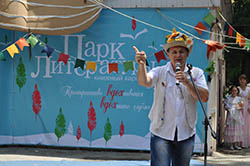 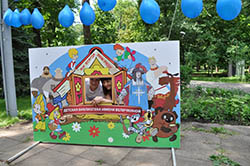 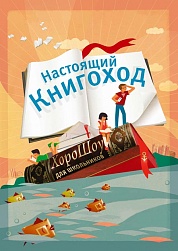 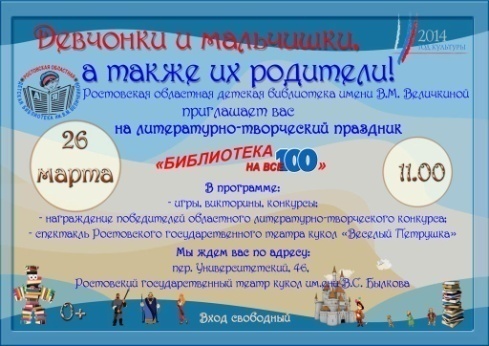 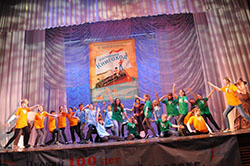 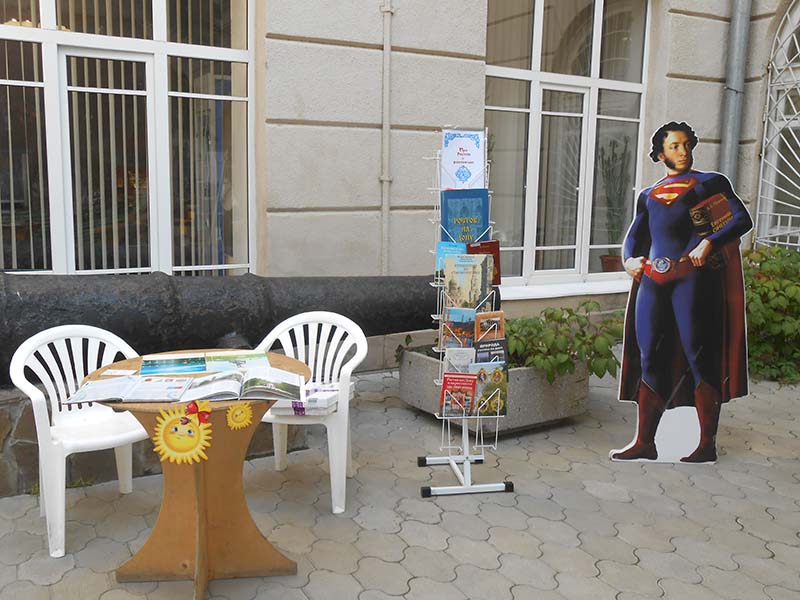 Неделя детской книги
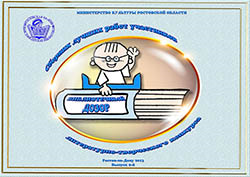 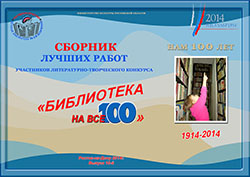 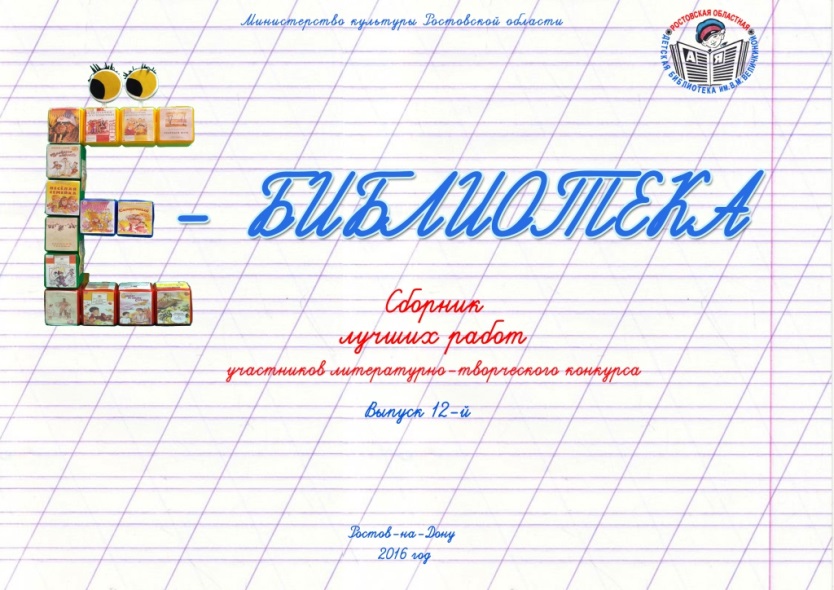 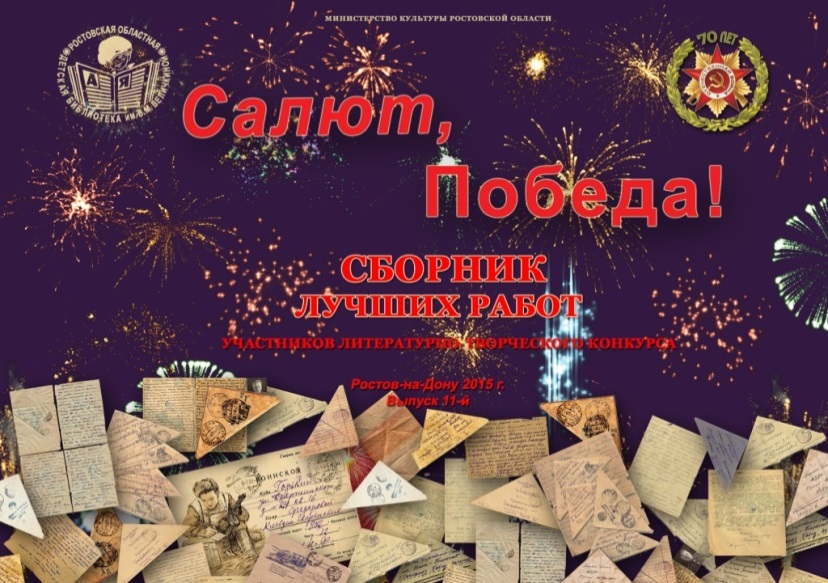 Парк литературыБал младенца 2016
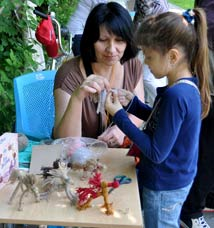 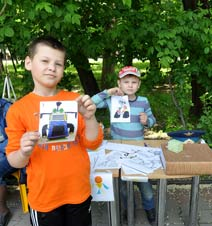 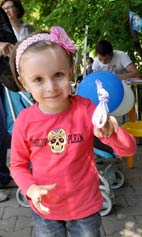 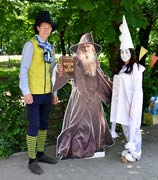 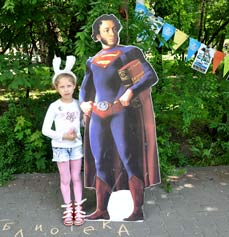 Лето с книгой
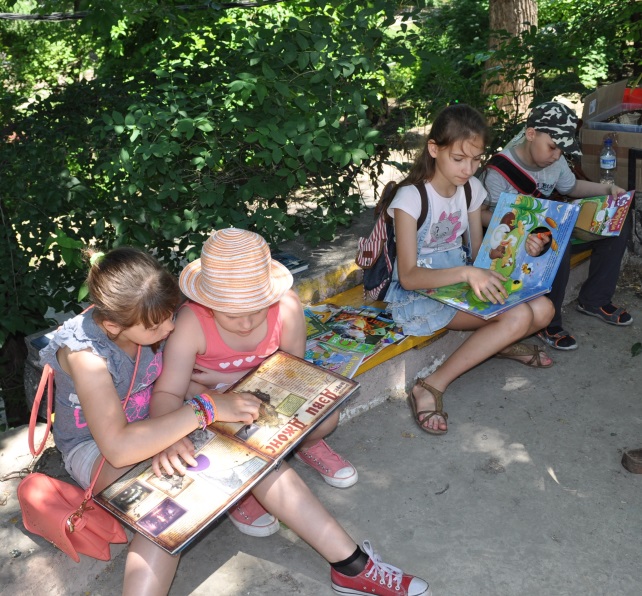 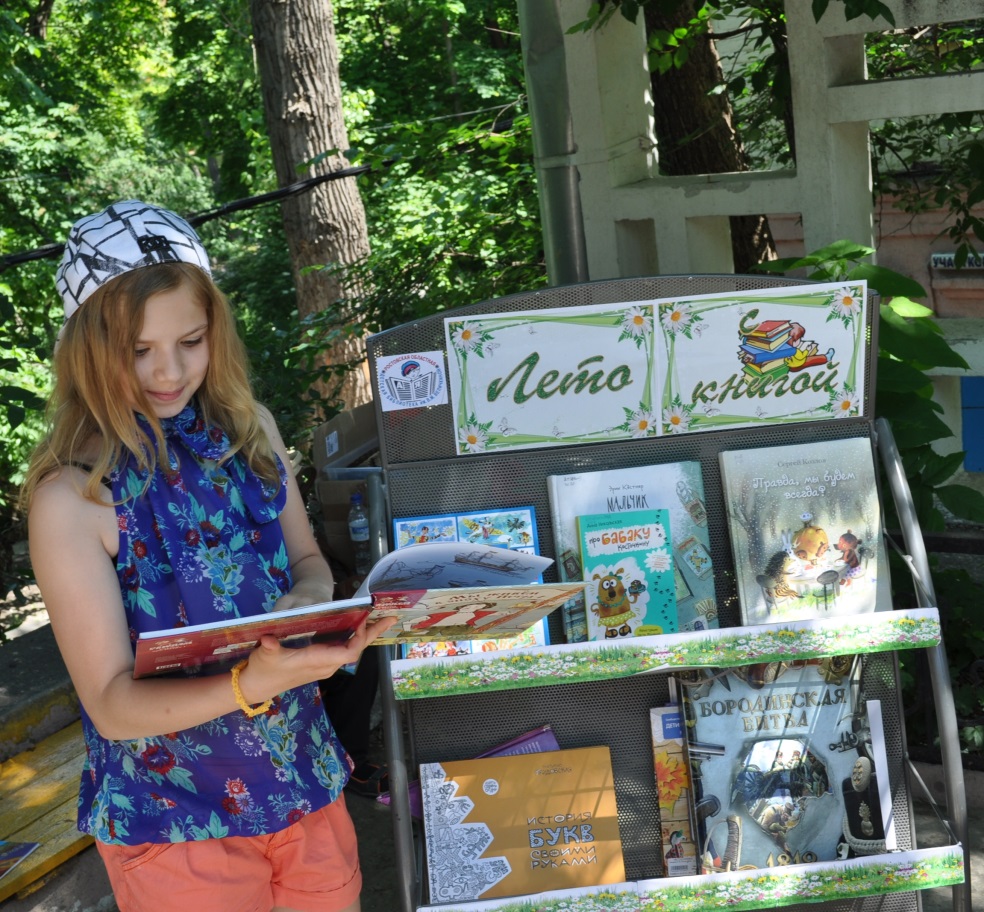 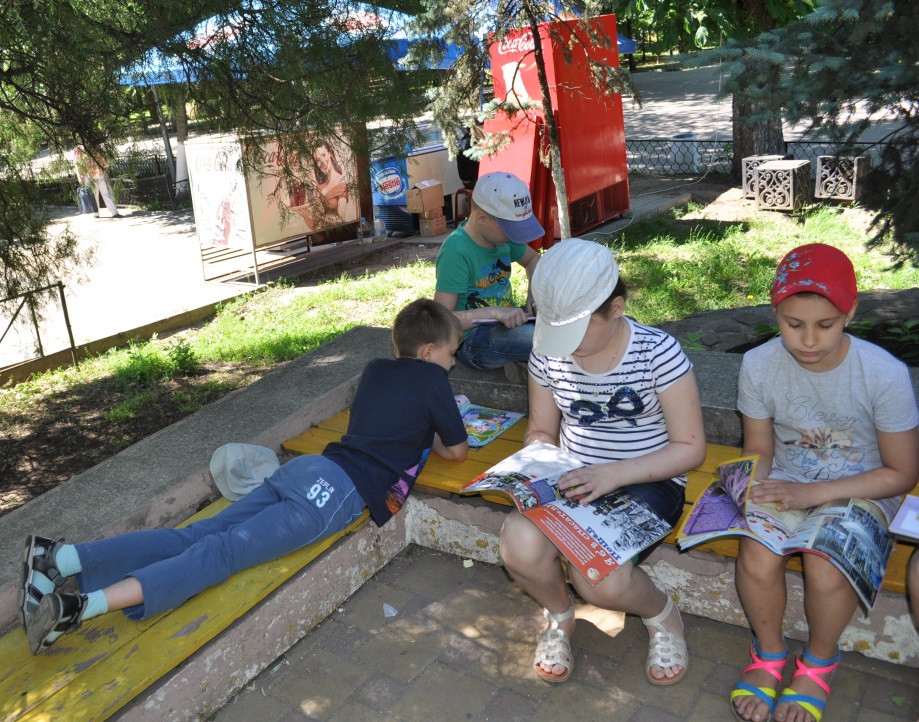 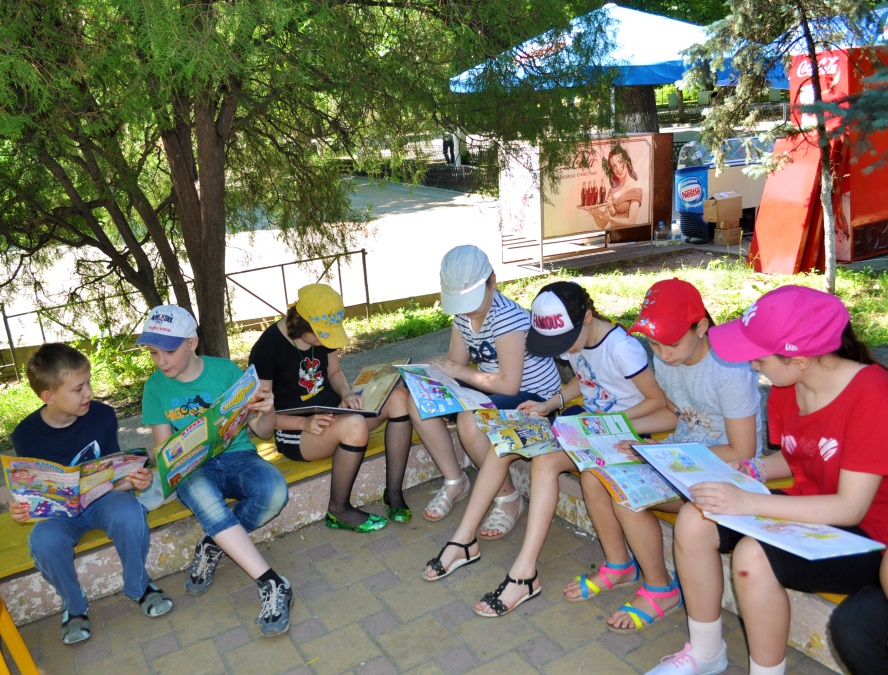 Пятая четверть
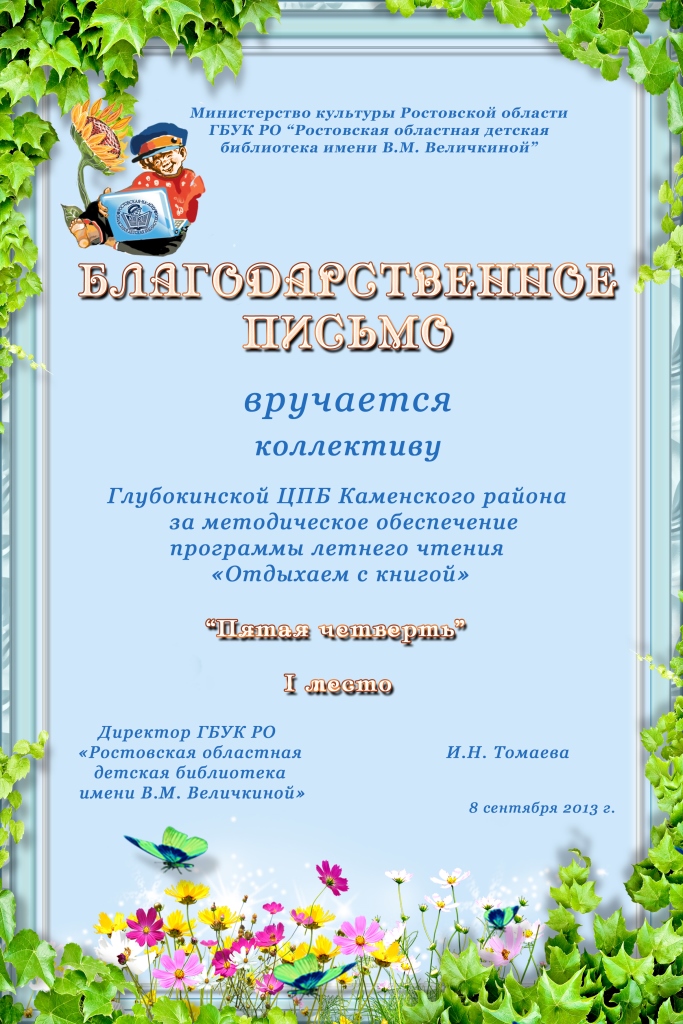 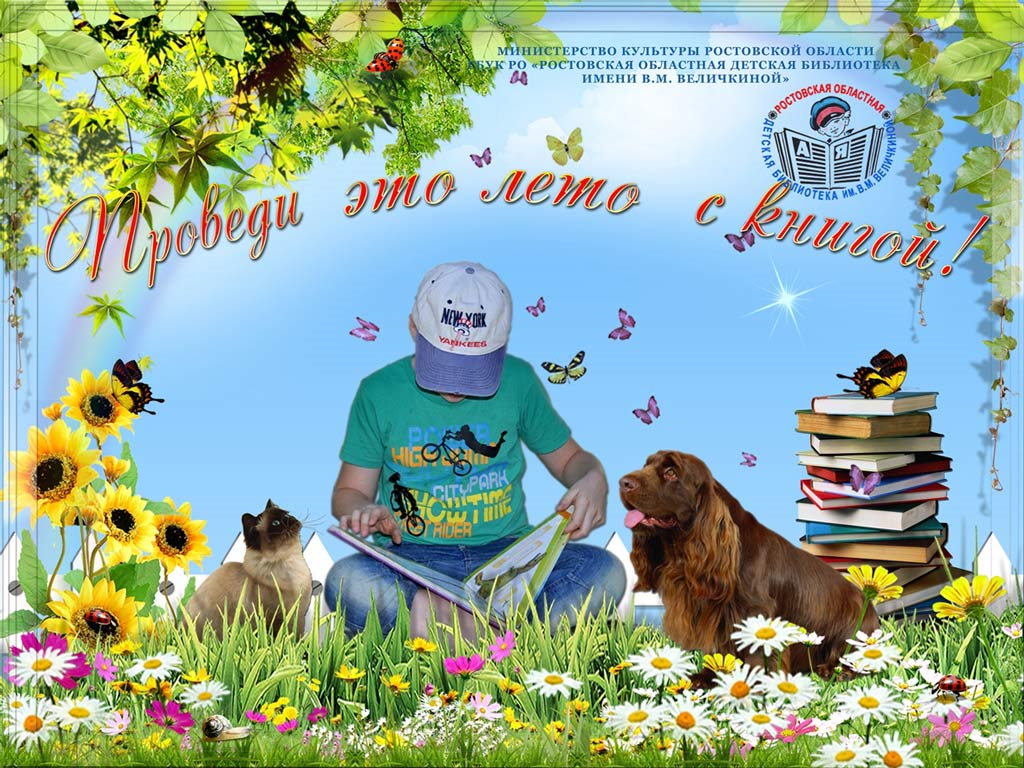 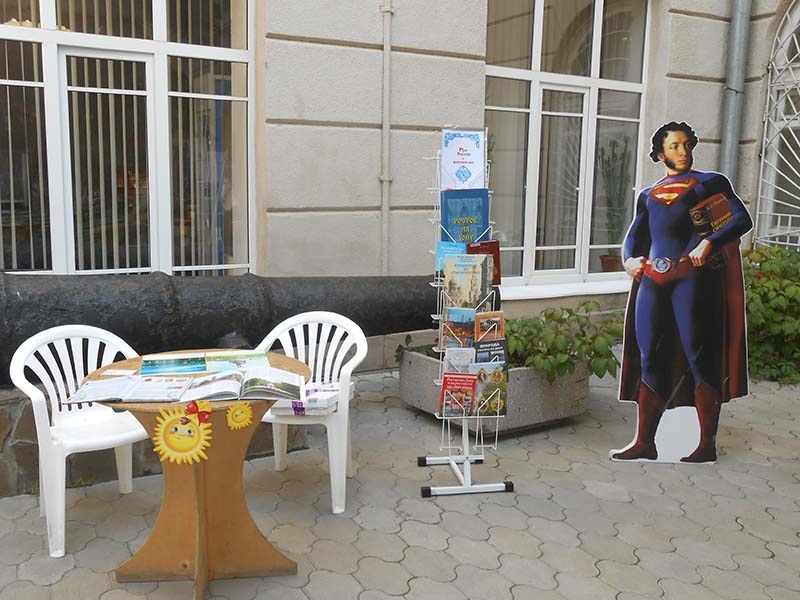 День города
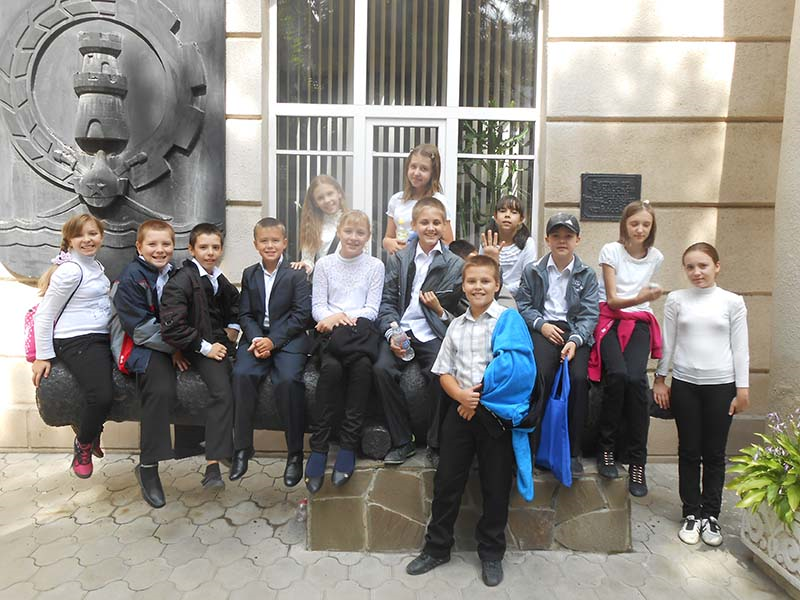 Проект «Библиотека и музей вместе ждут своих друзей» (БиМ)
Проект (литературное расследование) по книге Виталия Сёмина «Ласточка-звёздочка»
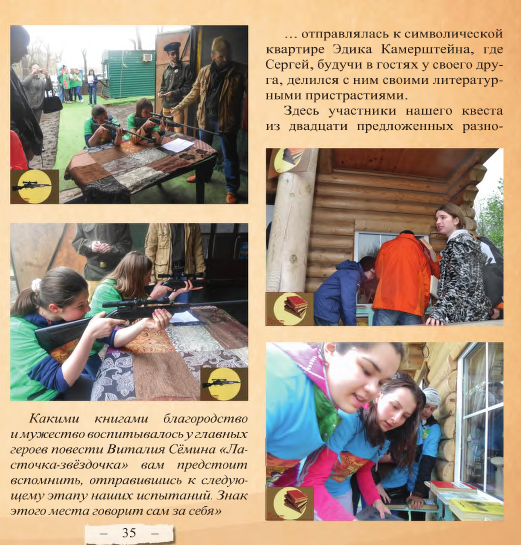 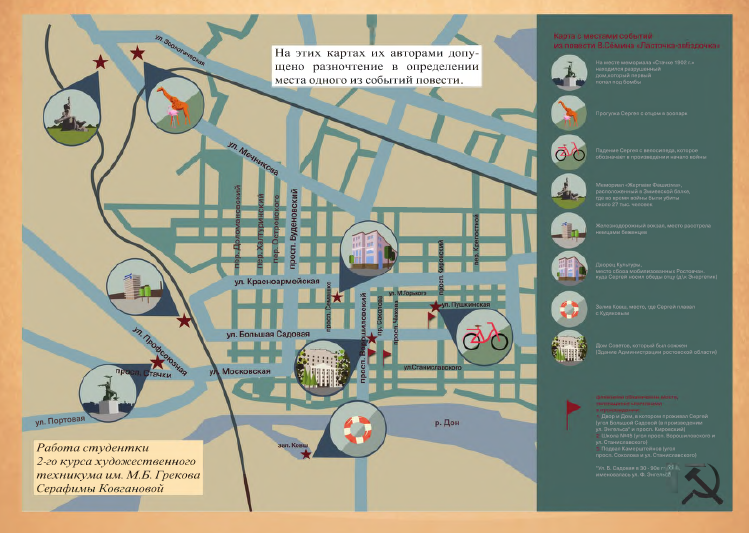 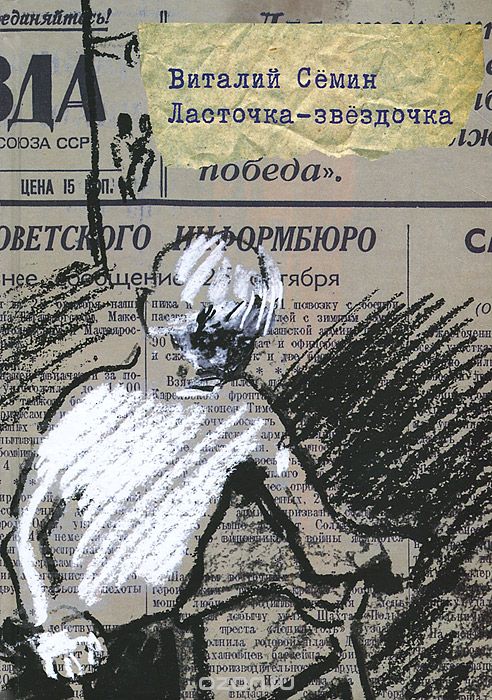 СПАСИБО ЗА ВНИМАНИЕ!
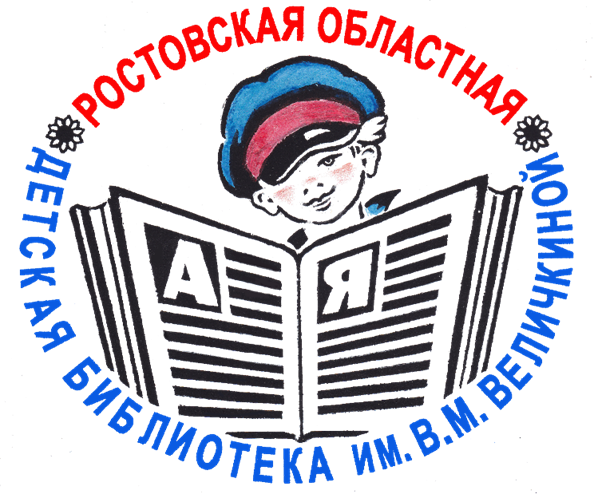